Захистимо рослини
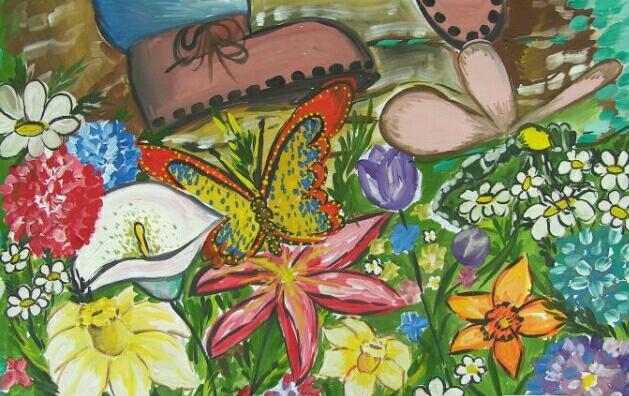 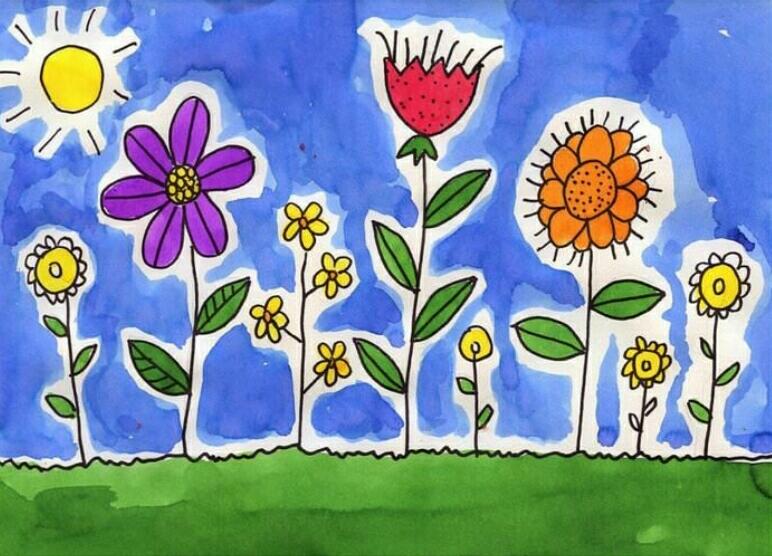 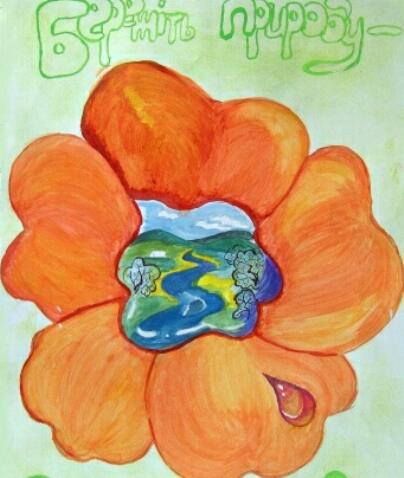 Підготувала: Світлана ГАЄВА
Дай відповідь на запитання
Як ви думаєте, чому книгу, в яку записують рідкісні та зникаючі рослини і тварини, називают Червоною
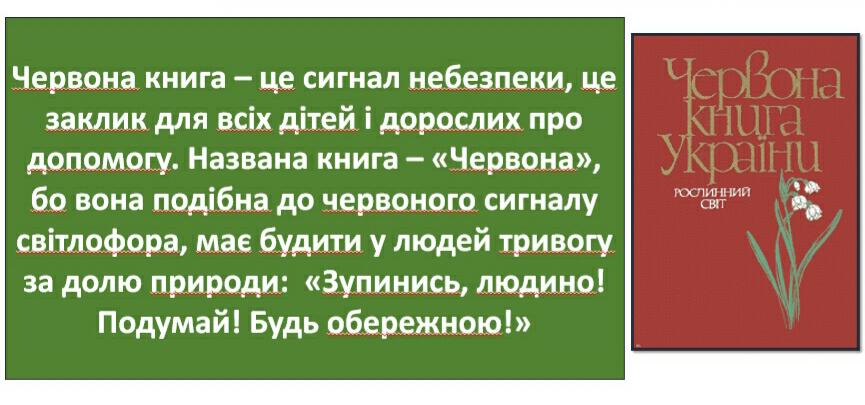 Прочитай вірш
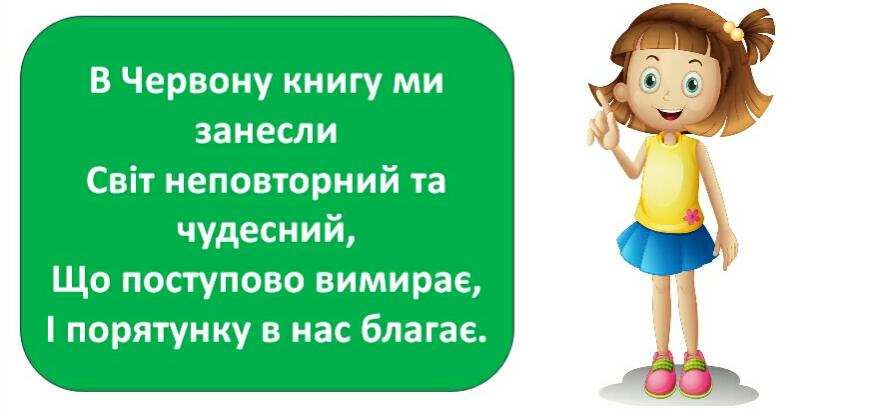 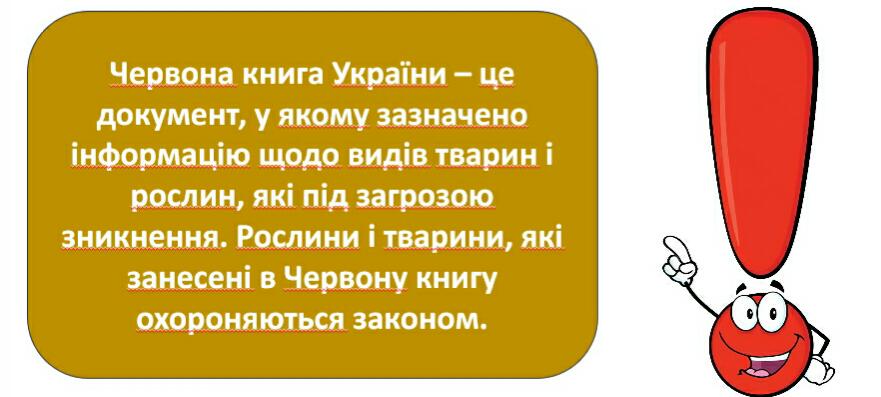 Рослини, що занесені до Червоної книги                              України
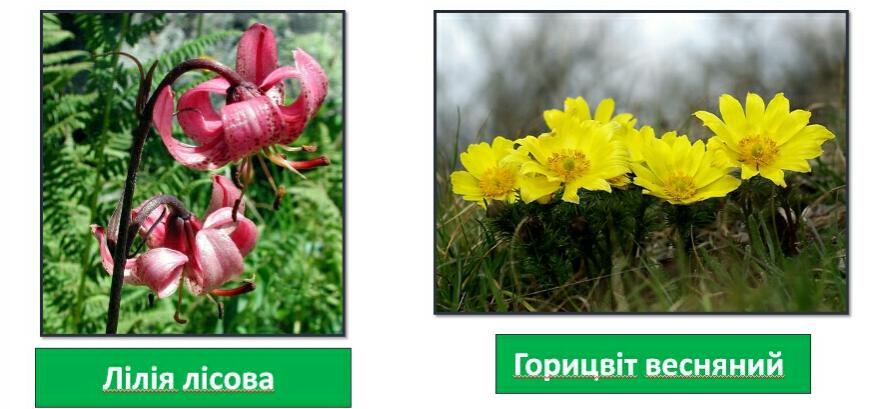 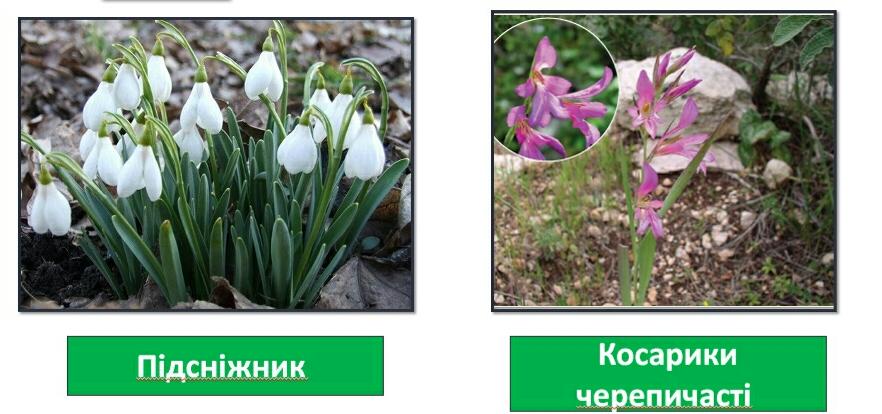 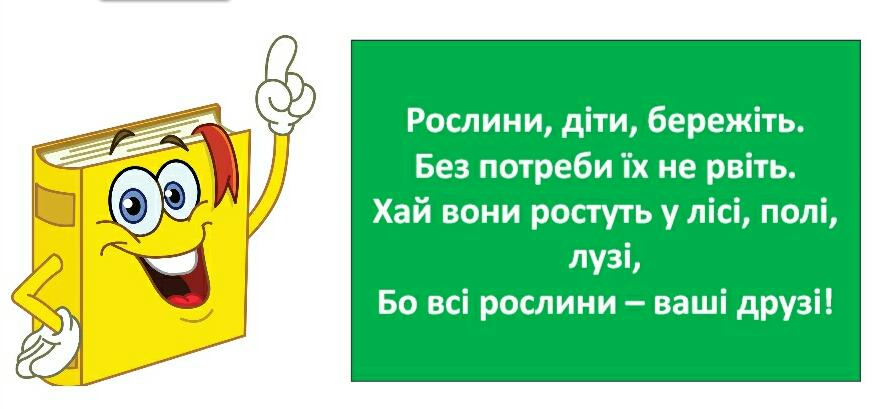 https://youtu.be/tHzi5VwpBqo
Поясні прислів’я
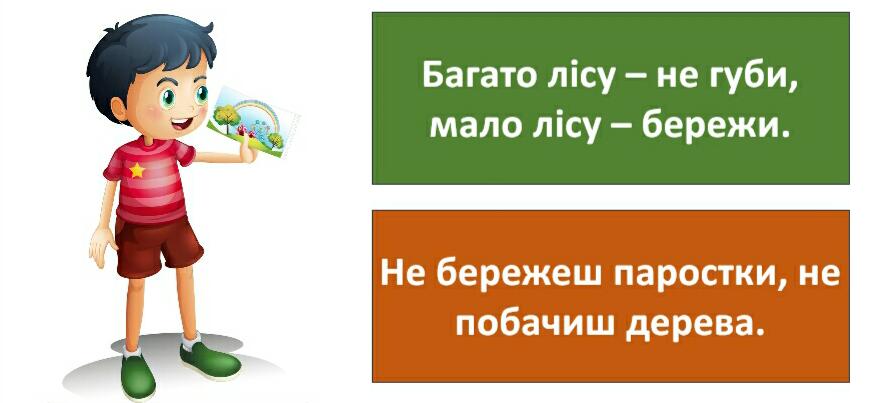 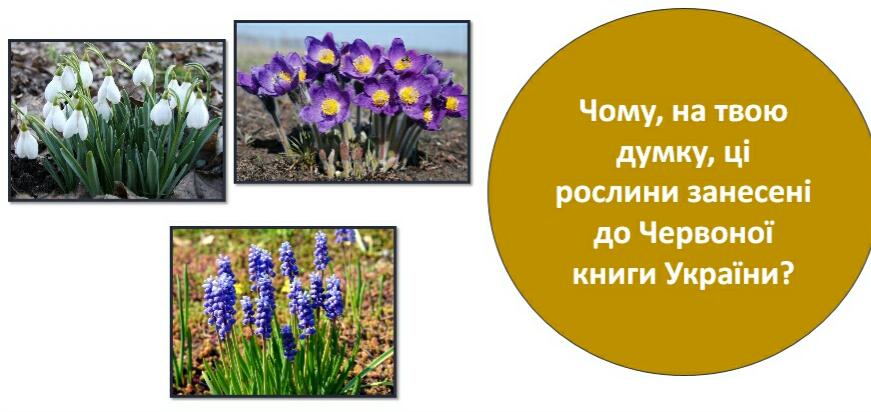 Вправа : «Упізнай квіти» Яка з них не внесена до Червоної книги ?
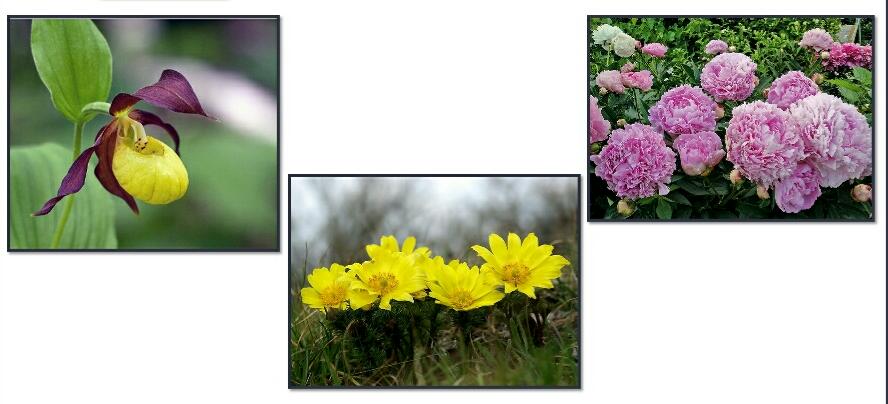 Гра : «Правда, не правда»
Гра « Мікрофон»
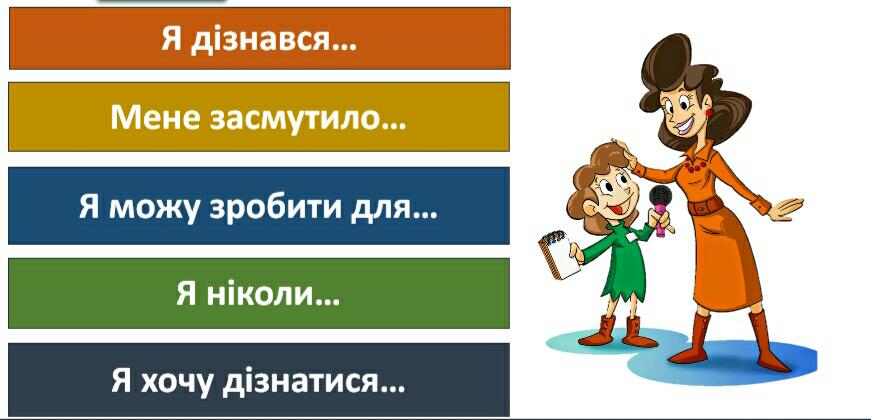